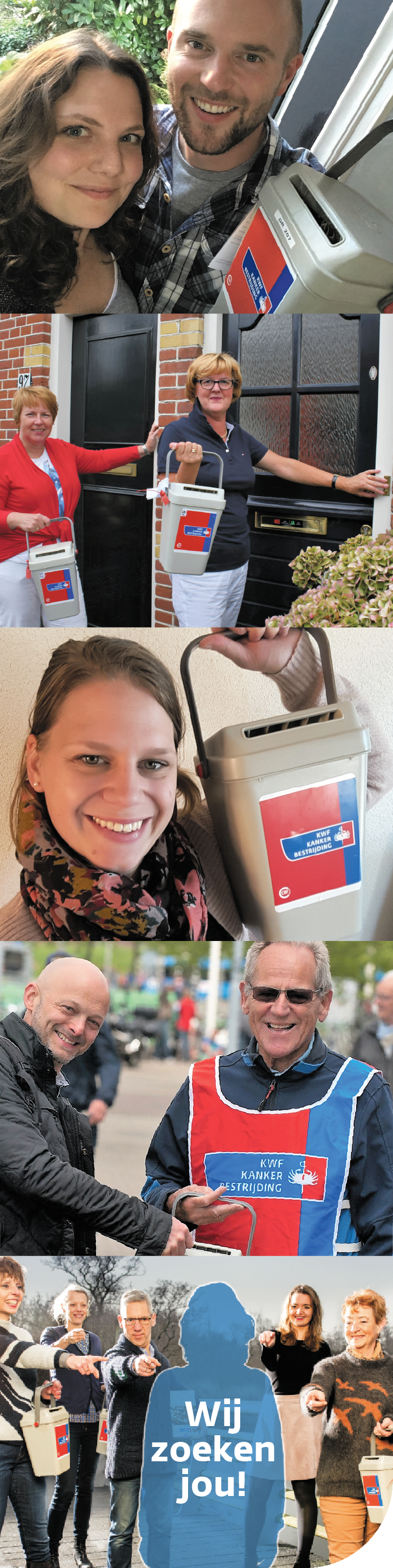 1 op de 3 mensen in Nederland krijgt ooit kanker.

Ons ideaal is een wereld waarin niemand meer sterft aan kanker. 
KWF Kankerbestrijding streeft naar: minder mensen met kanker, meer mensen die genezen en een betere kwaliteit van leven voor kankerpatiënten.

Begin september wordt in elke gemeente in Nederland de KWF-collecteweek georganiseerd. Hiervoor zoeken wij lokale coördinatoren. Heb je vrije uren over en herken jij jezelf in onderstaand profiel? Dan is deze vrijwilligersfunctie misschien iets voor jou!
Districtscoördinator
Tijdsbesteding: ca. 3 uur p/maand, piek van ca. 8 uur p/week rondom de KWF-collecteweek (2020: 30 augustus t/m 5 september)
Functieomschrijving
Als organisator van de collecte regel je alles rondom de jaarlijkse
KWF-collecte samen met je team (wijkhoofden en) collectanten. Je doet dit voor een stadsdeel of één of meerdere dorpen binnen jouw gemeente. Na afloop van de collecte regel je het afstorten van de opbrengst en de administratie. Gedurende het jaar houd je contact met bestaande en (potentieel) nieuwe vrijwilligers om hen betrokken en gemotiveerd te houden.

 Jouw taken als districtscoördinator bestaan o.a. uit: 
organiseren van de jaarlijkse KWF-collecte in jouw dorp of stadsdeel
deelnemen aan de jaarlijkse collecte
werven en binden van wijkhoofden en collectanten 
coördineren van de collectematerialen 
afstorten van de collecteopbrengst 
op de hoogte zijn van de KWF-beleidsplannen en richtlijnen 

Gewenst profiel 
een echte aanpakker; sterke en gestructureerde organisator 
iemand die makkelijk contacten legt en graag samenwerkt 
enthousiast, betrouwbaar en online vaardig 

Wij bieden 
begeleiding door het KWF-hoofdkantoor 
de (digitale) nieuwsbrief voor vrijwilligers 
bijeenkomsten met andere collecteteams en vrijwilligers 
de mogelijkheid om waardevolle kennis en ervaring op te doen 
de kans om te investeren in leven 

Aanmelden
Ben je enthousiast geworden en wil je jouw talent vrijwillig inzetten? Solliciteer direct - met cv en korte motivatie - per mail via aanmelden@kwf.nl. Of neem voor meer informatie contact op met ons Servicepunt Vrijwilligers via 020 – 570 05 90.
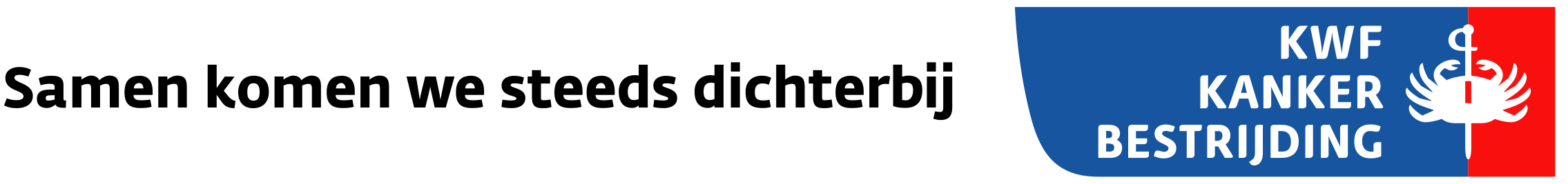